Fitness Subcommittee Report
September 24, 2020 P&E Meeting
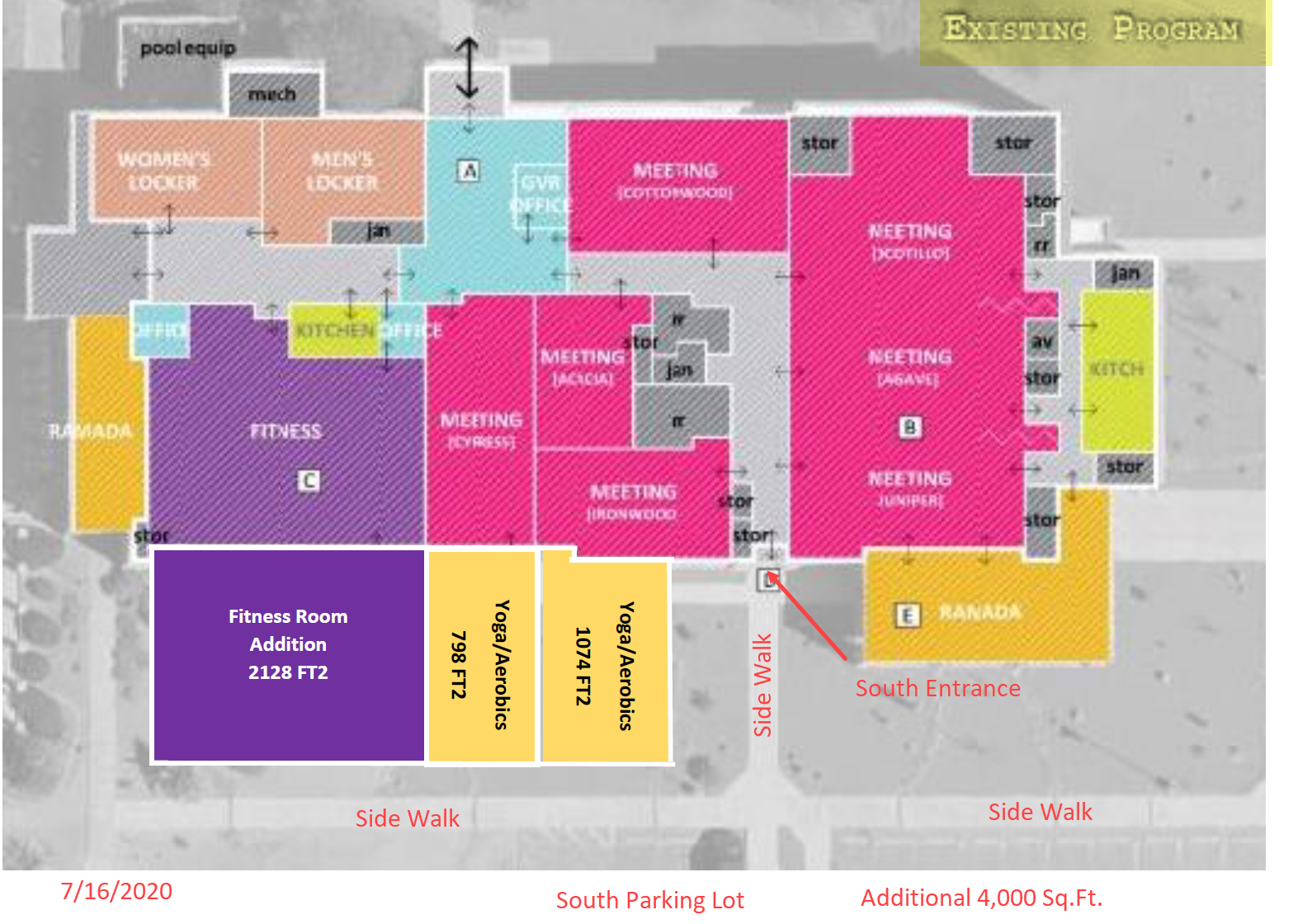 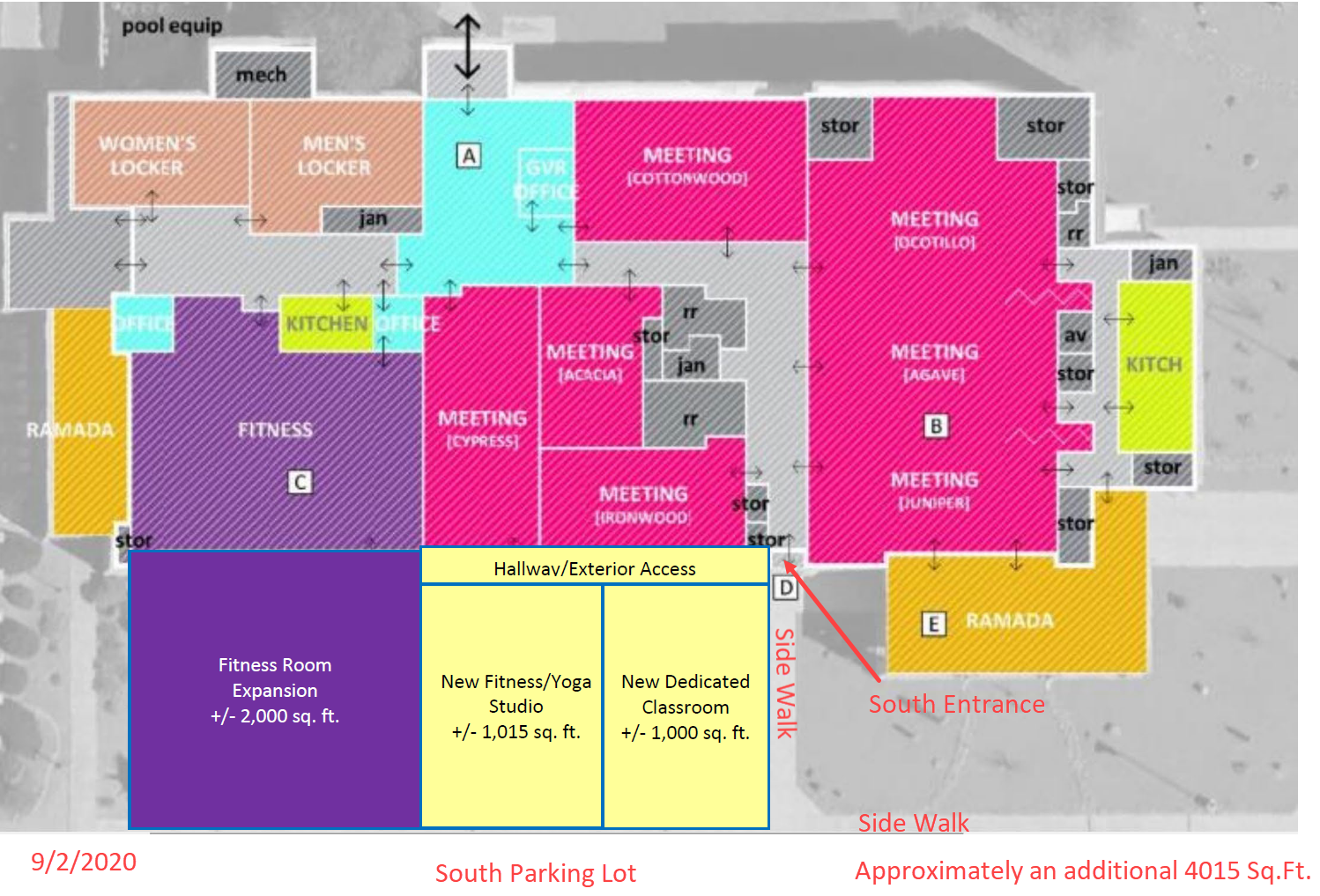 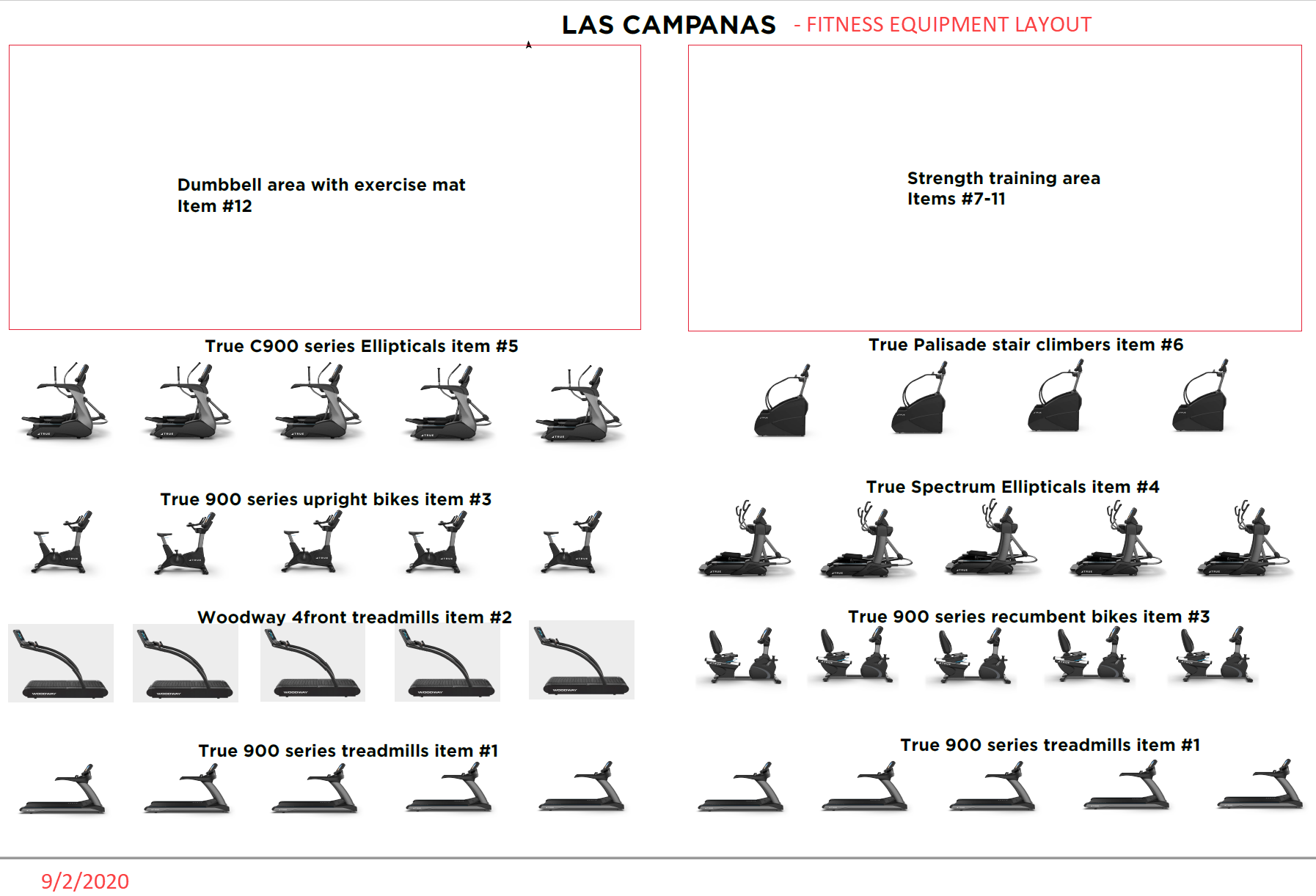